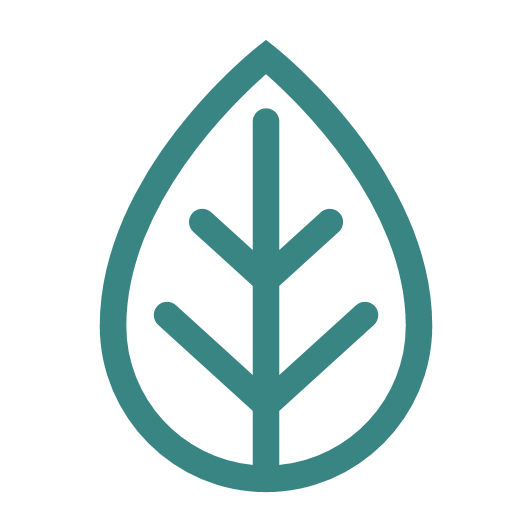 TAILWIND 按摩
结业证书
特此授予
刘姜黎
兹证明推拿疗法培训已结业
20XX 年 6 月 4 日
注册按摩师陶湘
日期